Rocket Balloon Experiment
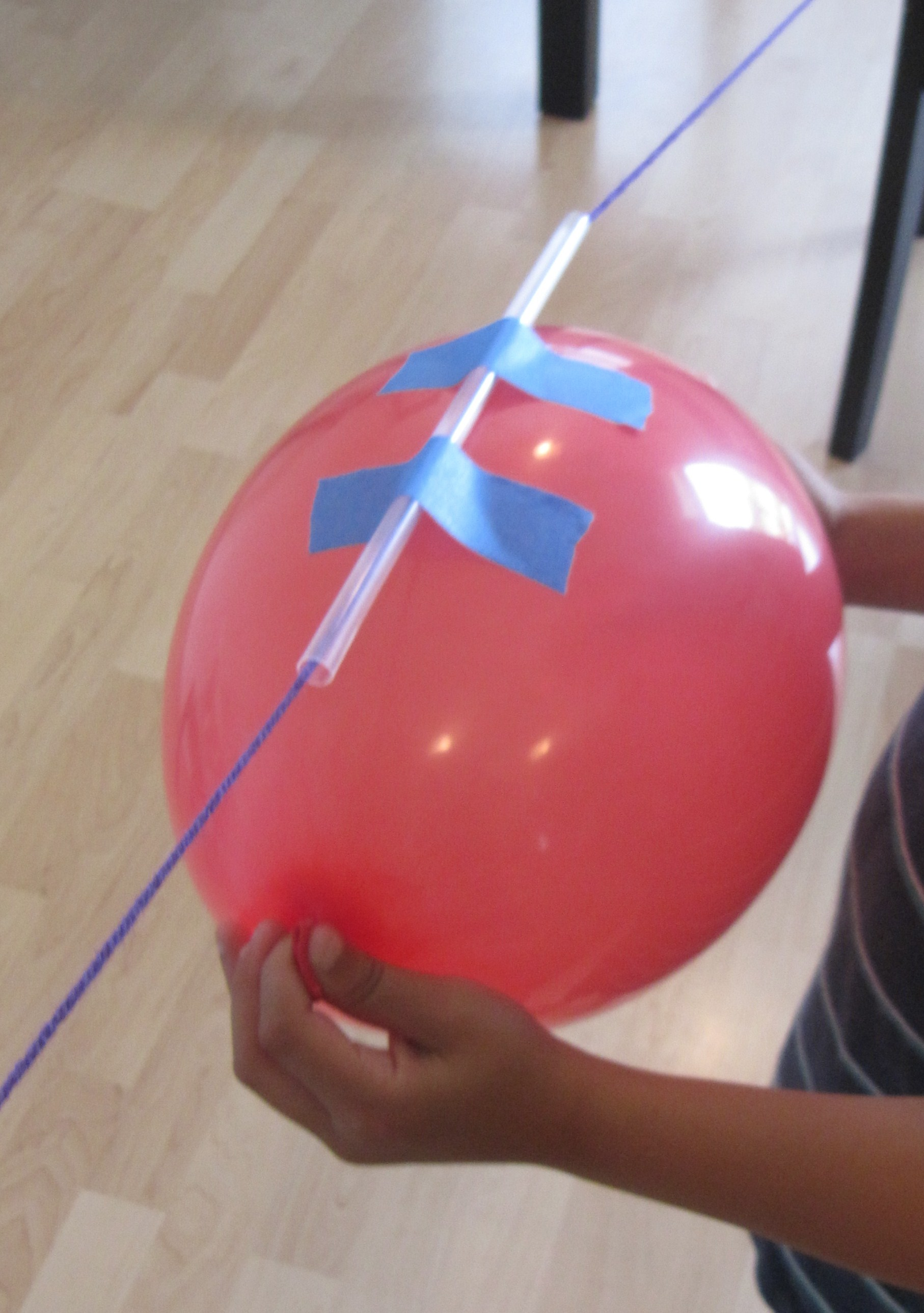 Aim: 
What will happen if a balloon suspended beneath a string has the air released?
Does the amount of air in the balloon affect what happens when the air is released?
Rocket Balloon Experiment
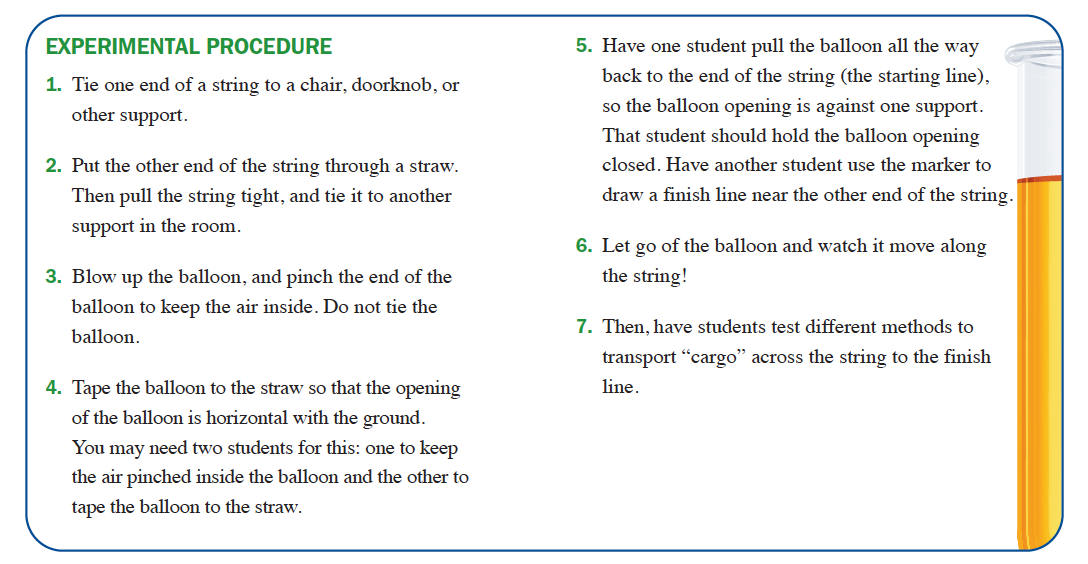